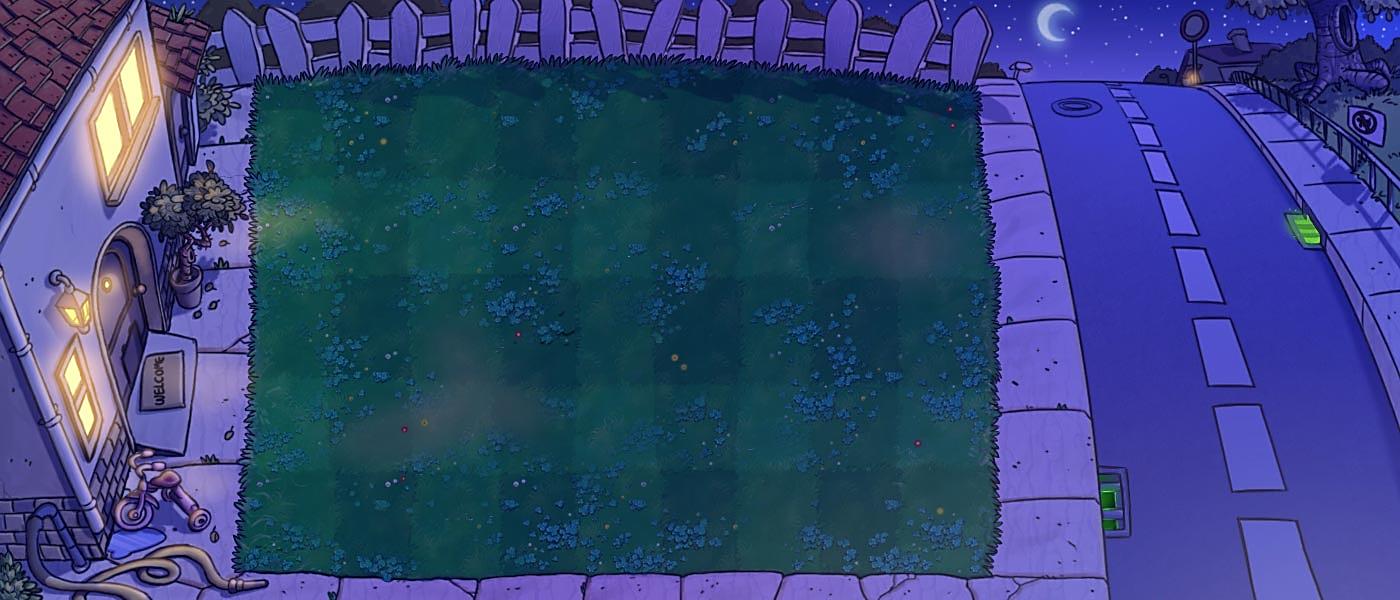 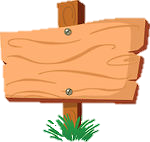 GIẢI CỨU
THÚ CƯNG
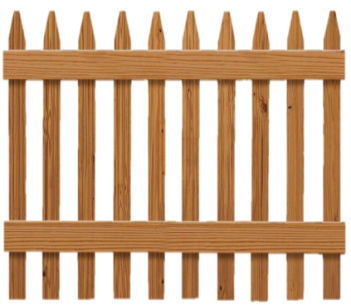 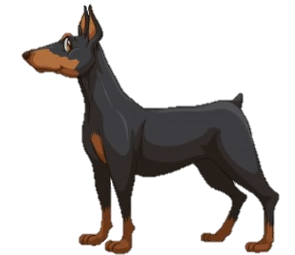 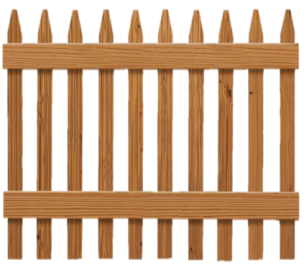 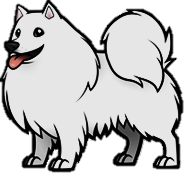 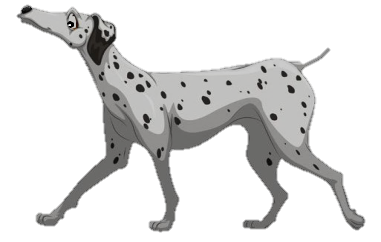 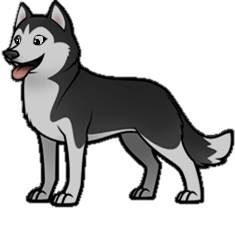 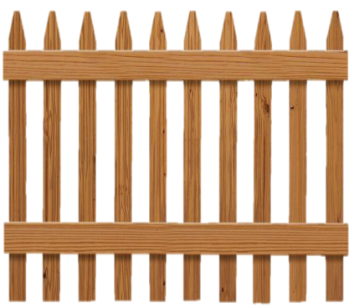 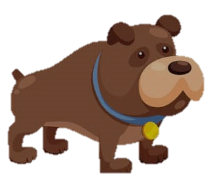 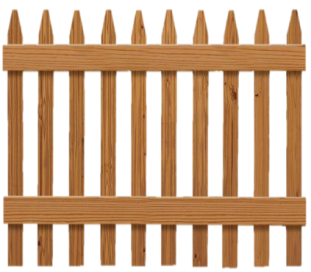 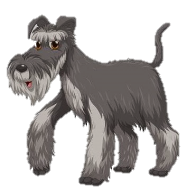 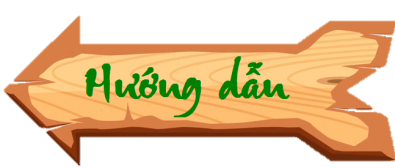 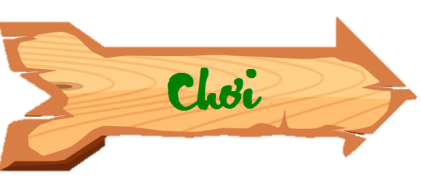 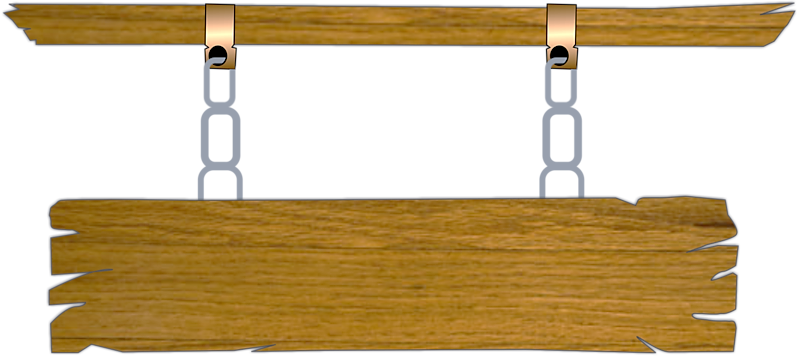 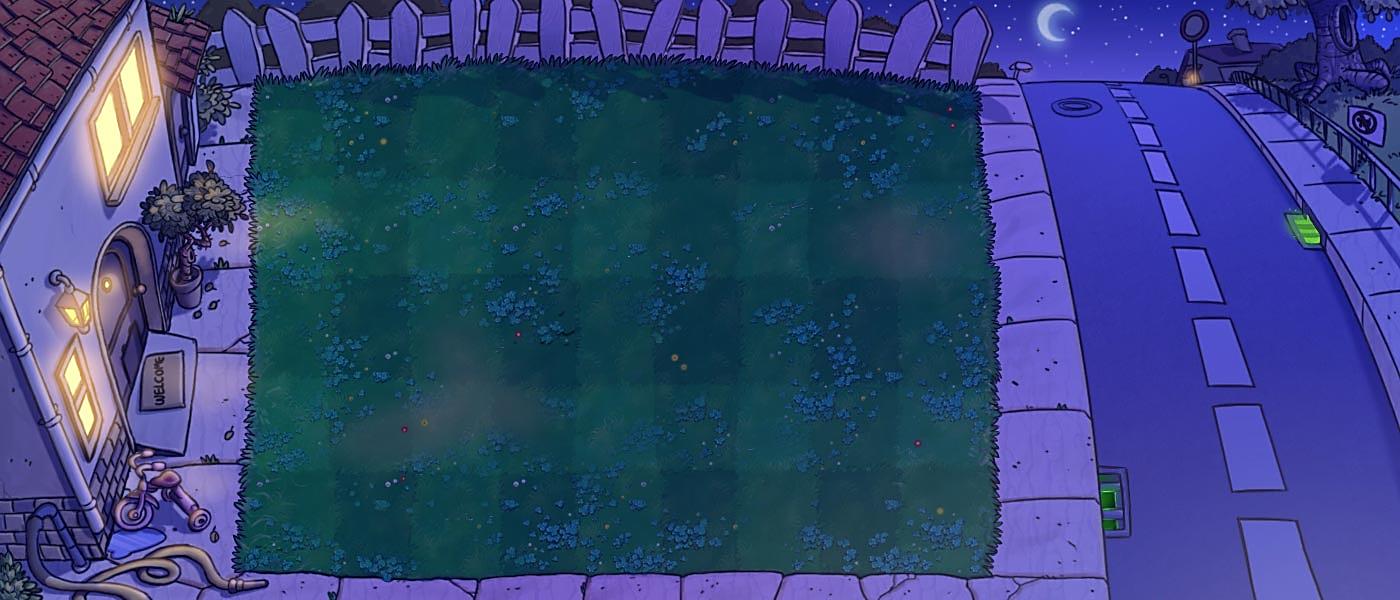 Các chú cún đã bị bắt cóc và bị nhốt 
trong những chiếc chuồng. Trong lúc kẻ xấu đang say ngủ, hãy cố gắng trả lời đúng 
các câu hỏi và giúp các chú cún trốn thoát.
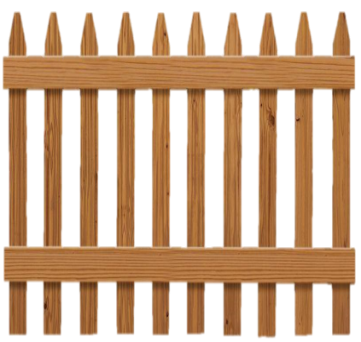 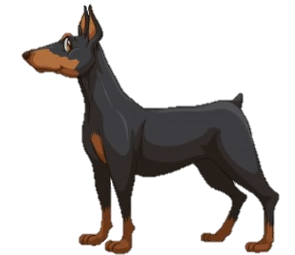 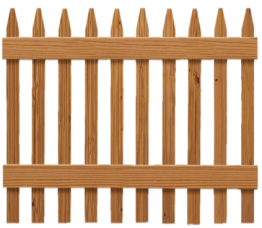 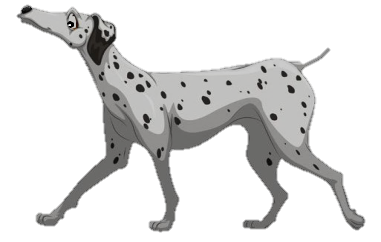 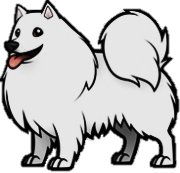 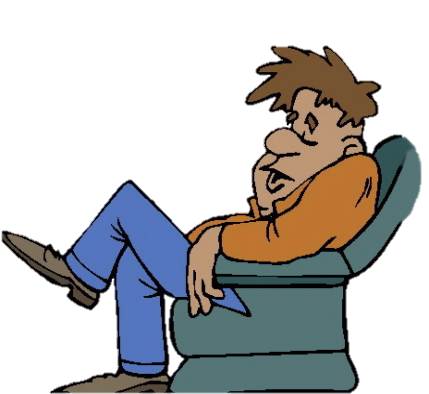 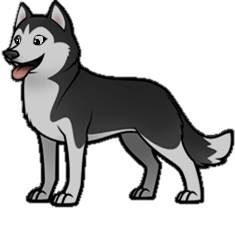 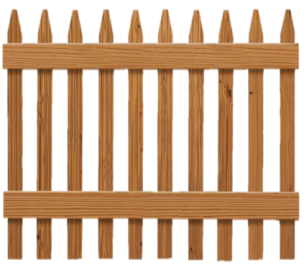 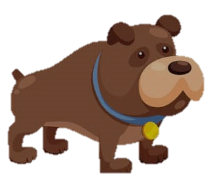 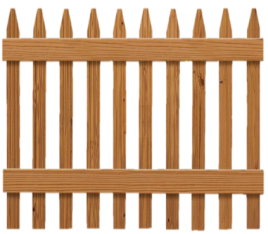 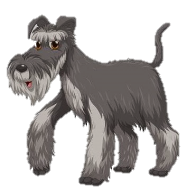 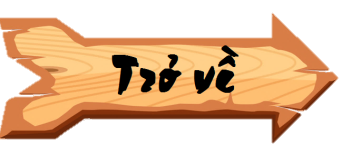 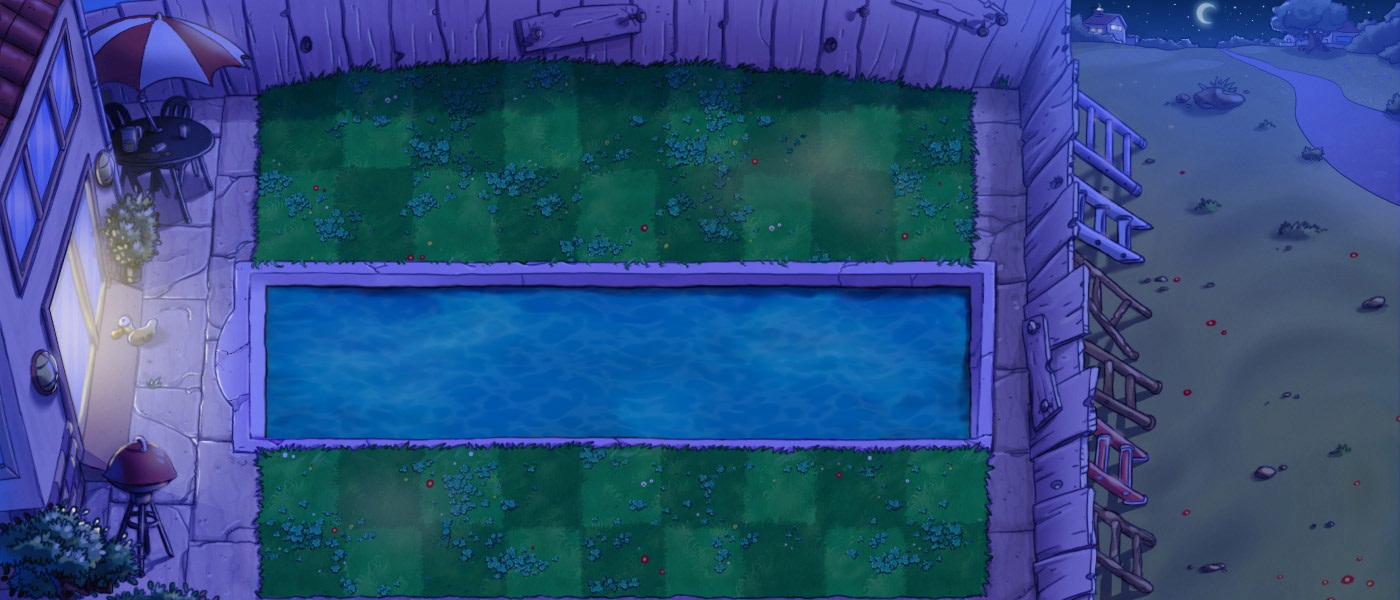 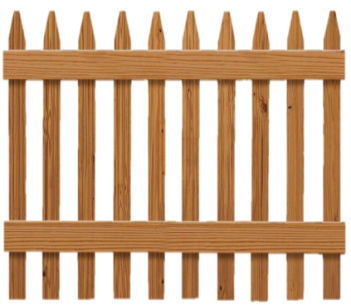 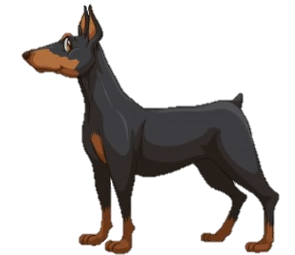 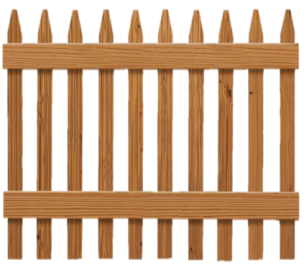 1
2
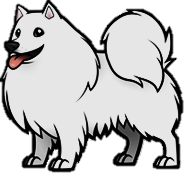 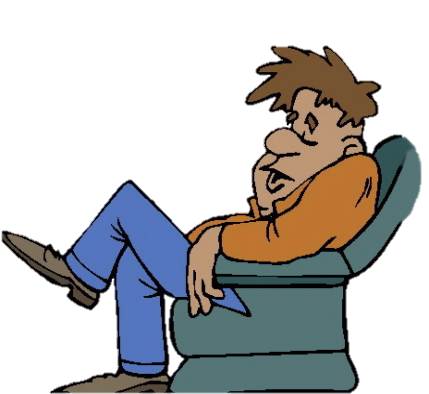 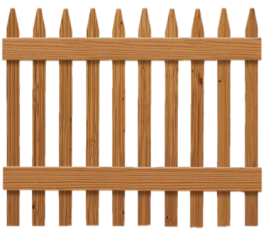 4
3
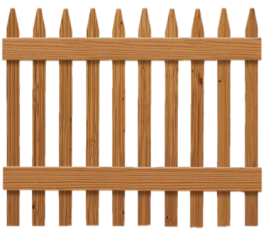 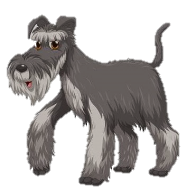 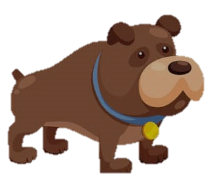 6
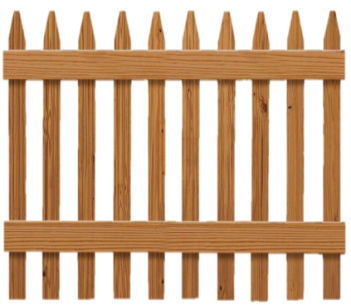 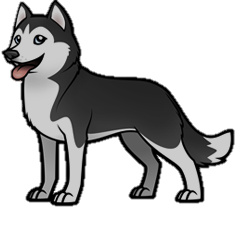 5
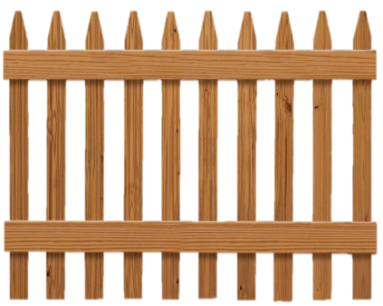 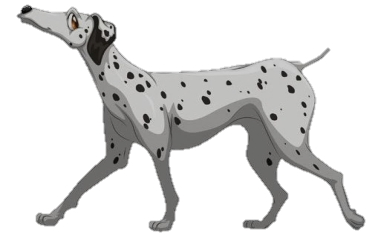 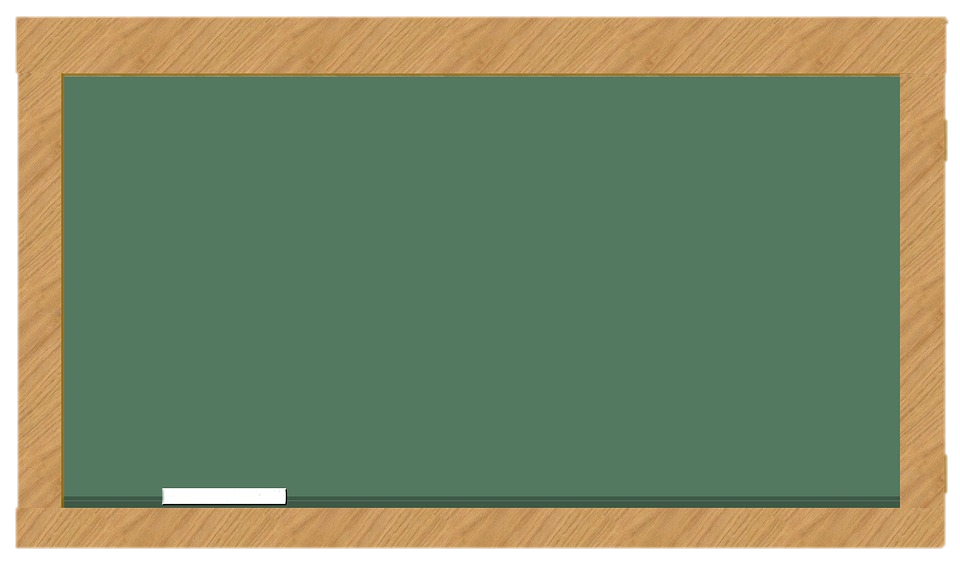 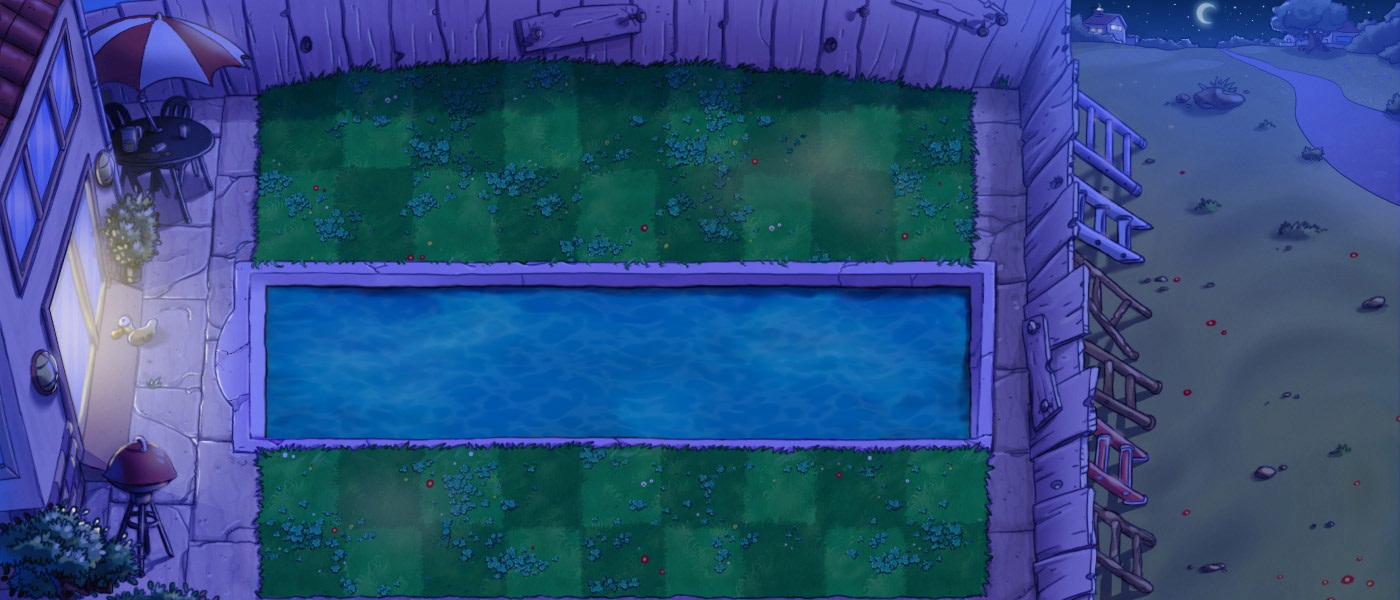 Thầy cô điền câu hỏi vào đây
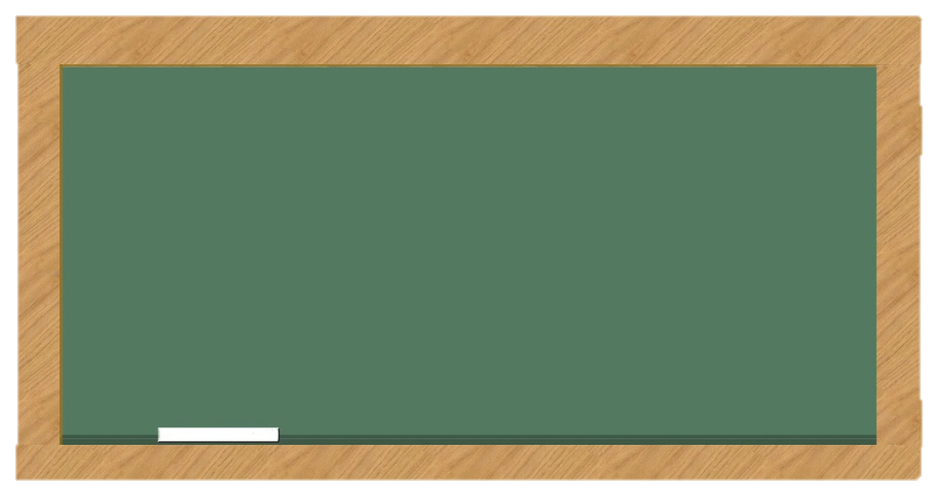 Thầy cô điền 
câu trả lời vào đây
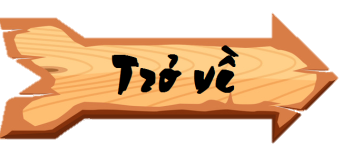 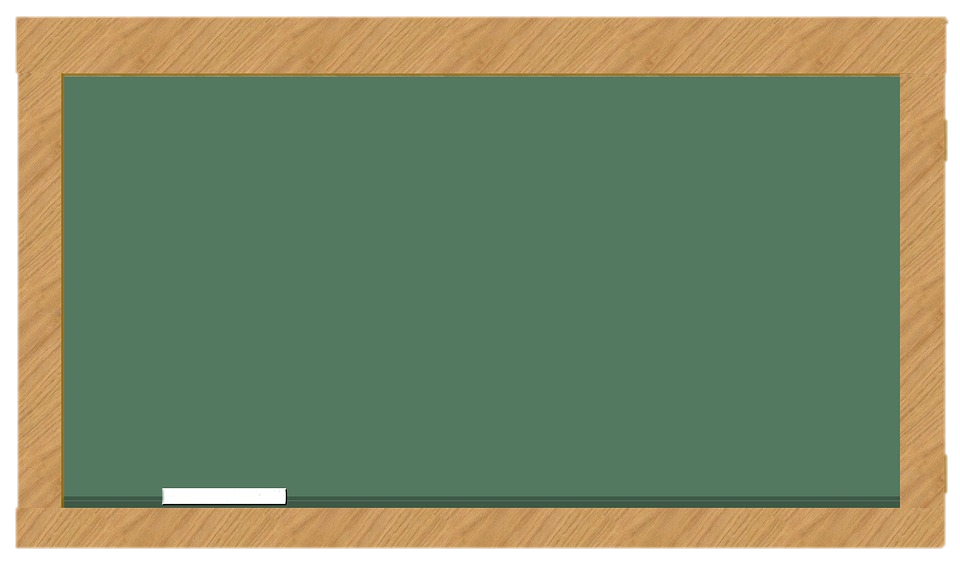 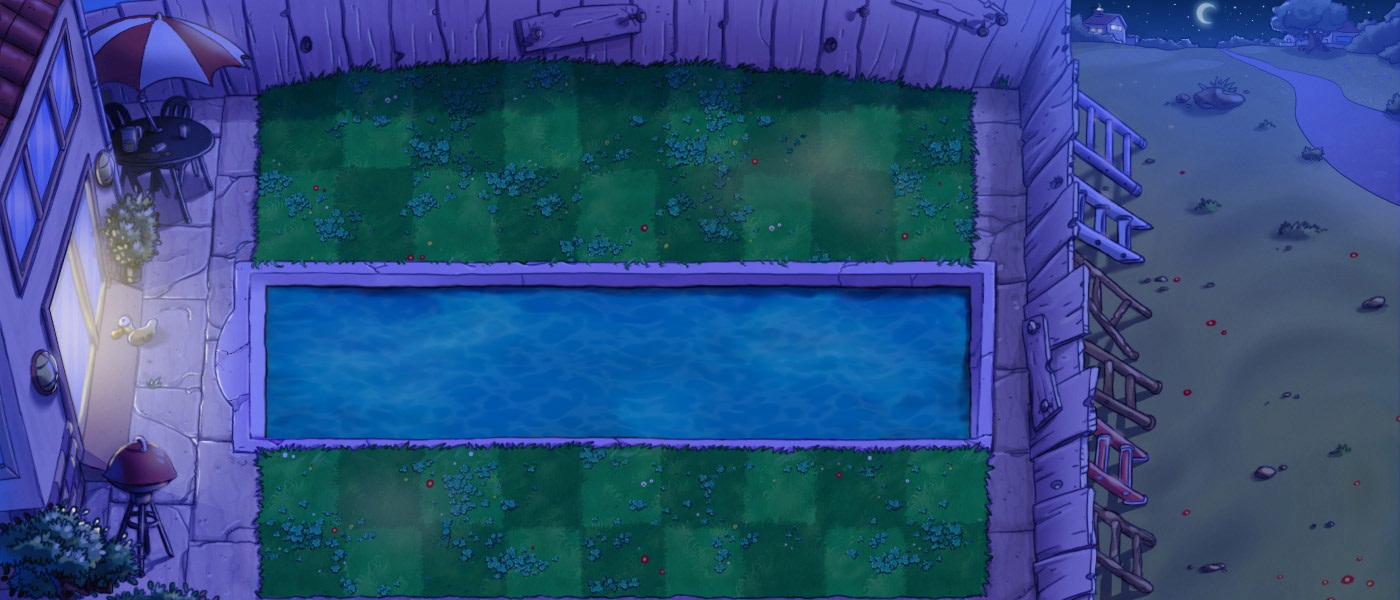 Thầy cô điền câu hỏi vào đây
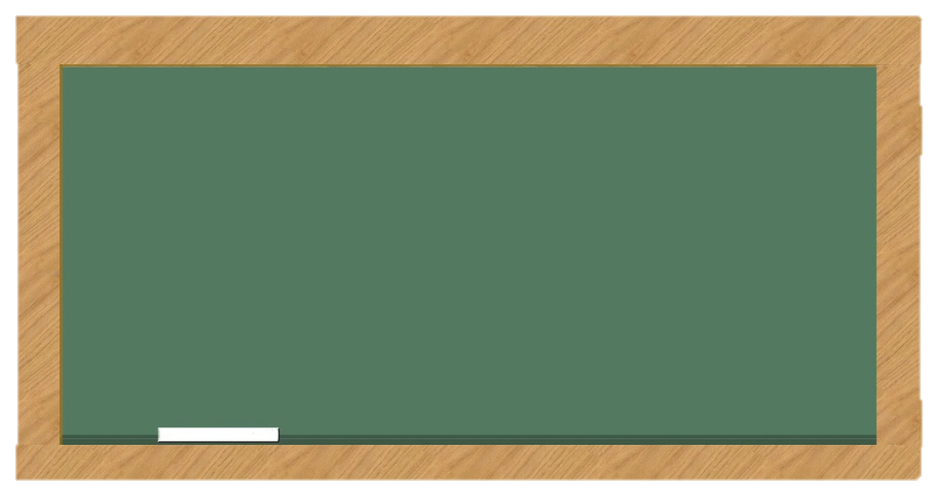 Thầy cô điền 
câu trả lời vào đây
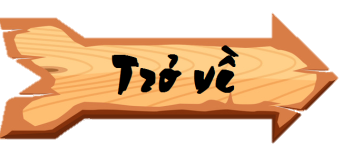 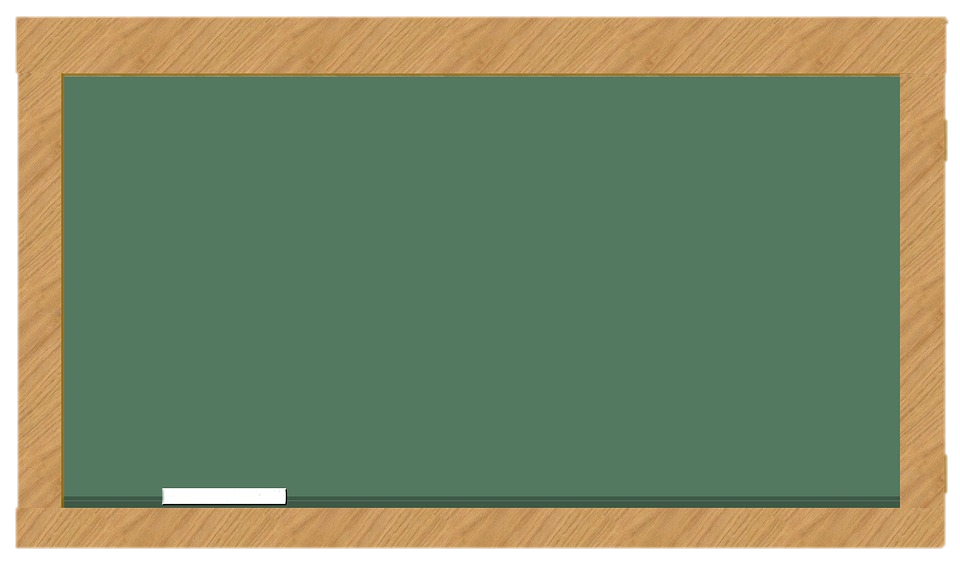 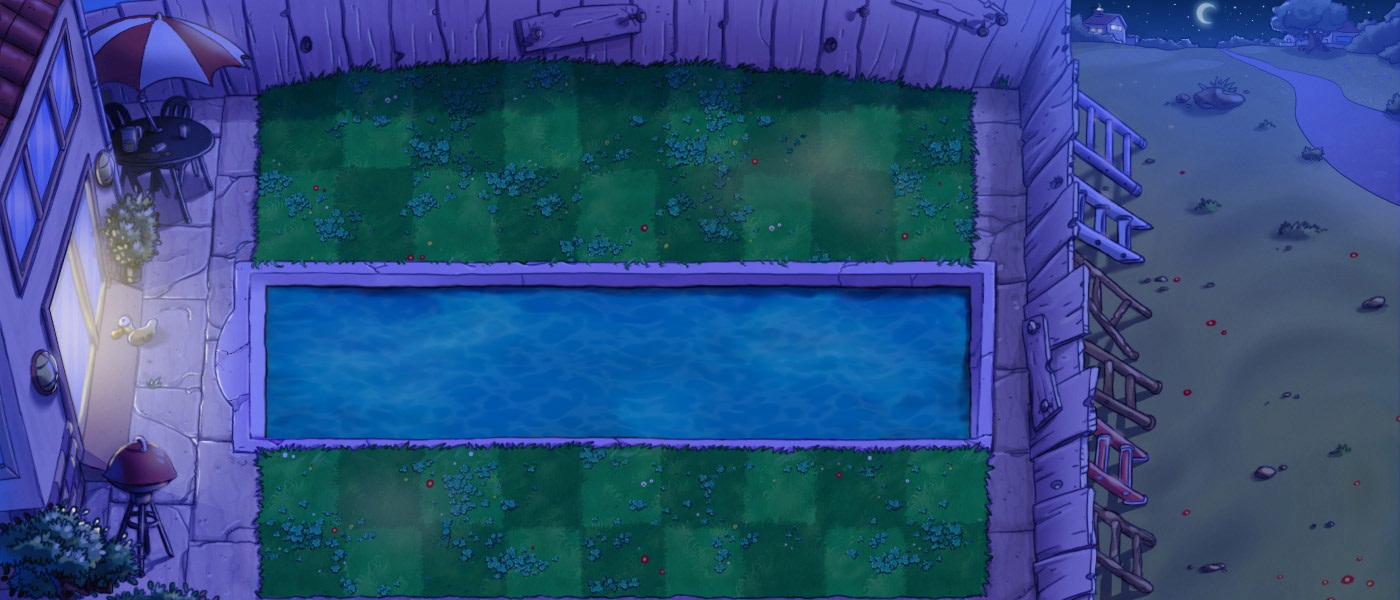 Thầy cô điền câu hỏi vào đây
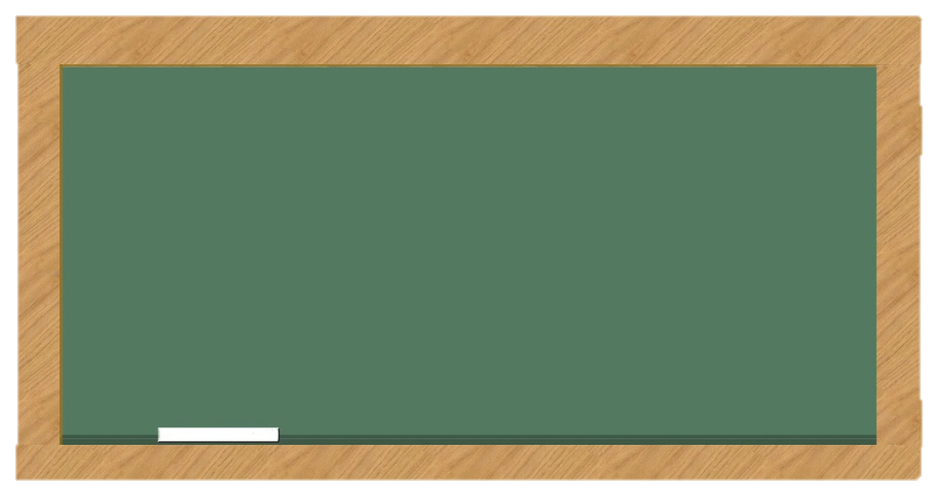 Thầy cô điền 
câu trả lời vào đây
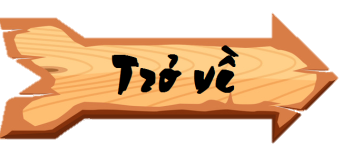 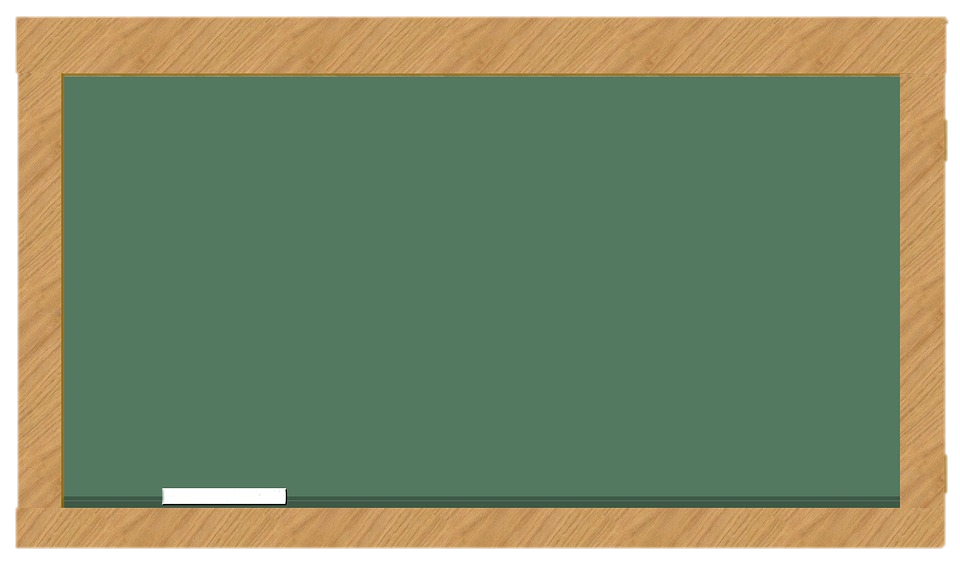 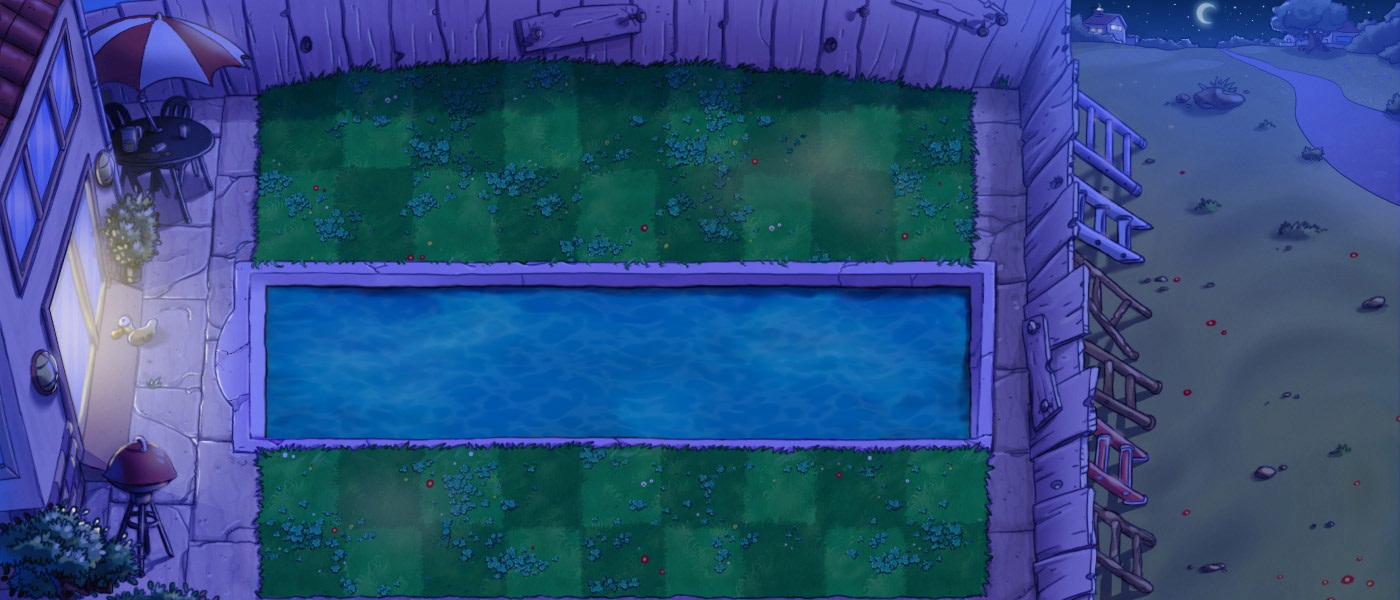 Thầy cô điền câu hỏi vào đây
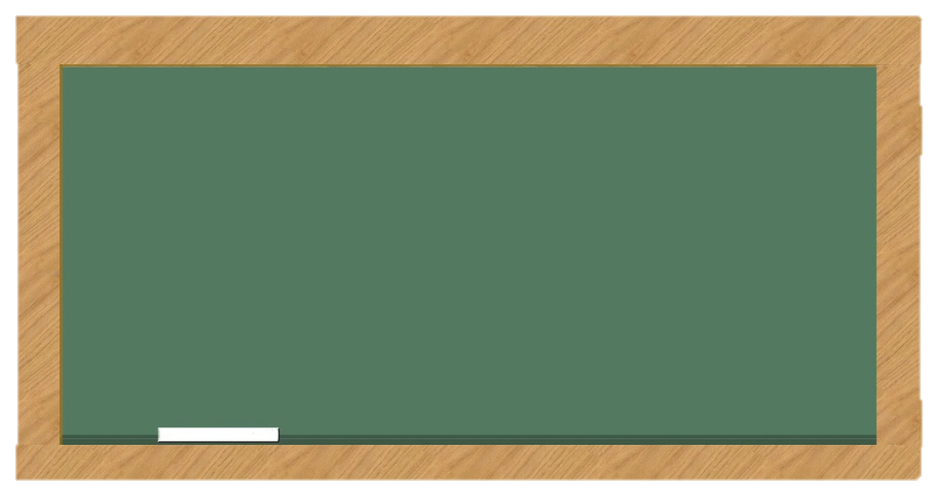 Thầy cô điền 
câu trả lời vào đây
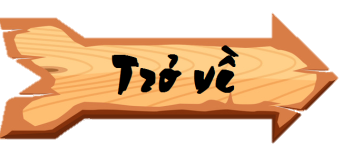 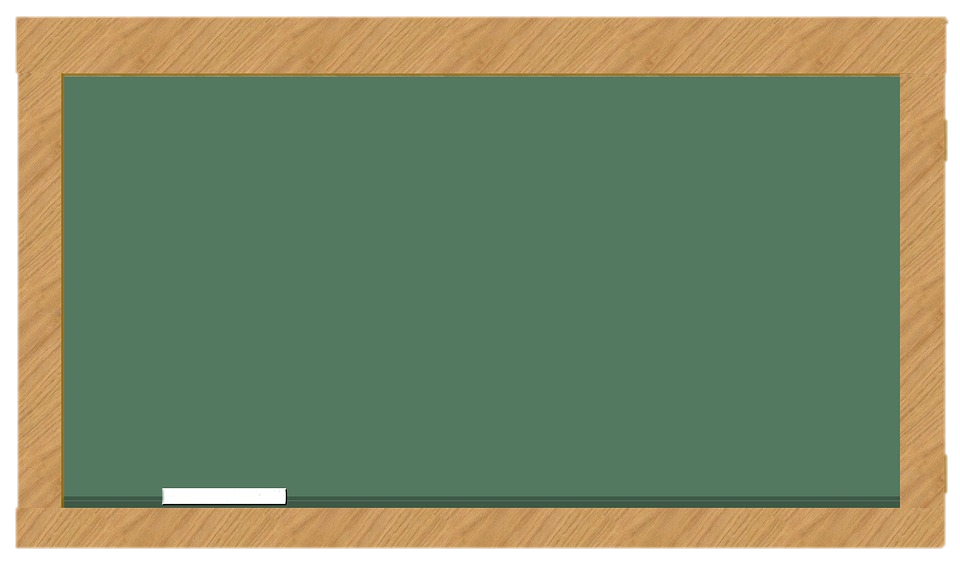 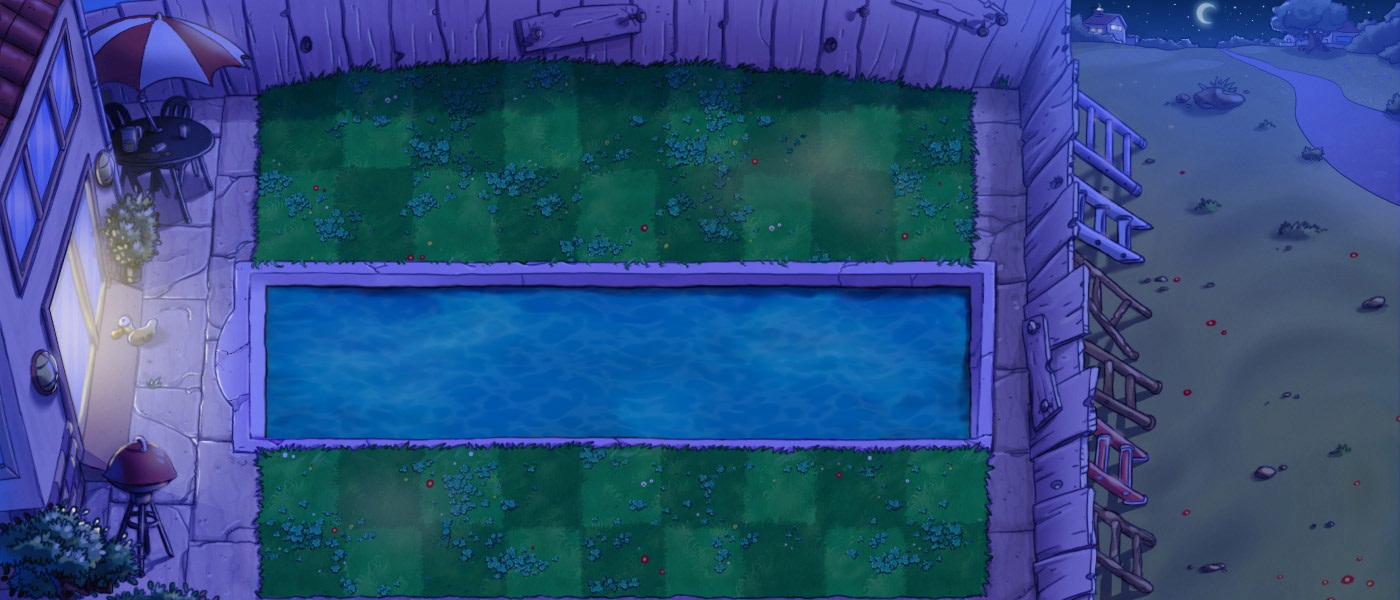 Thầy cô điền câu hỏi vào đây
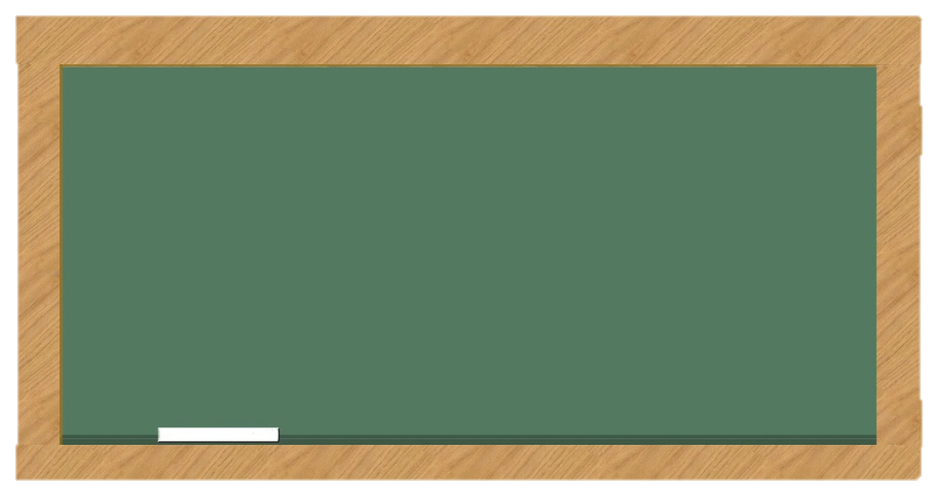 Thầy cô điền 
câu trả lời vào đây
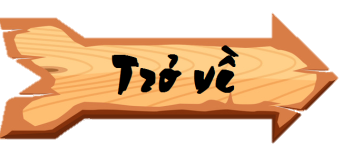 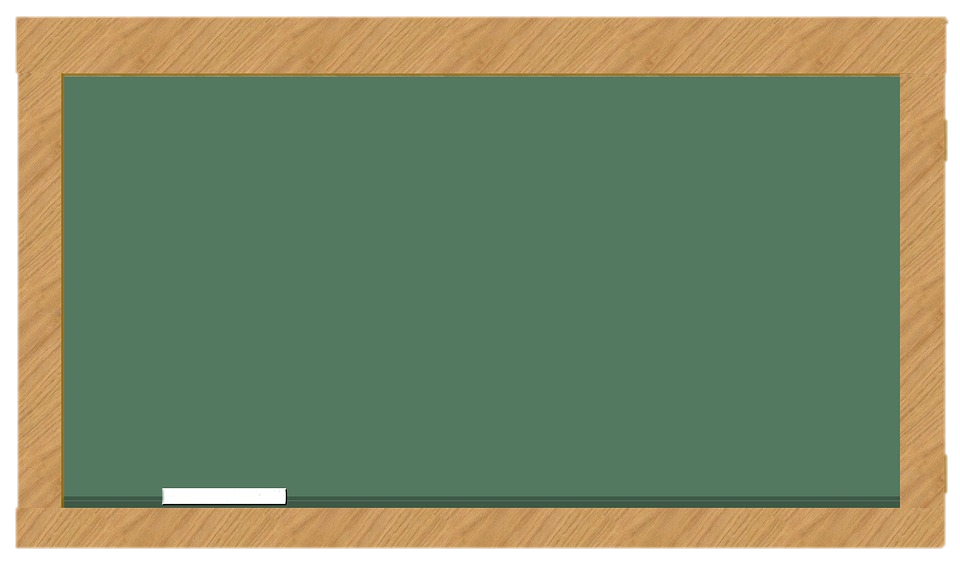 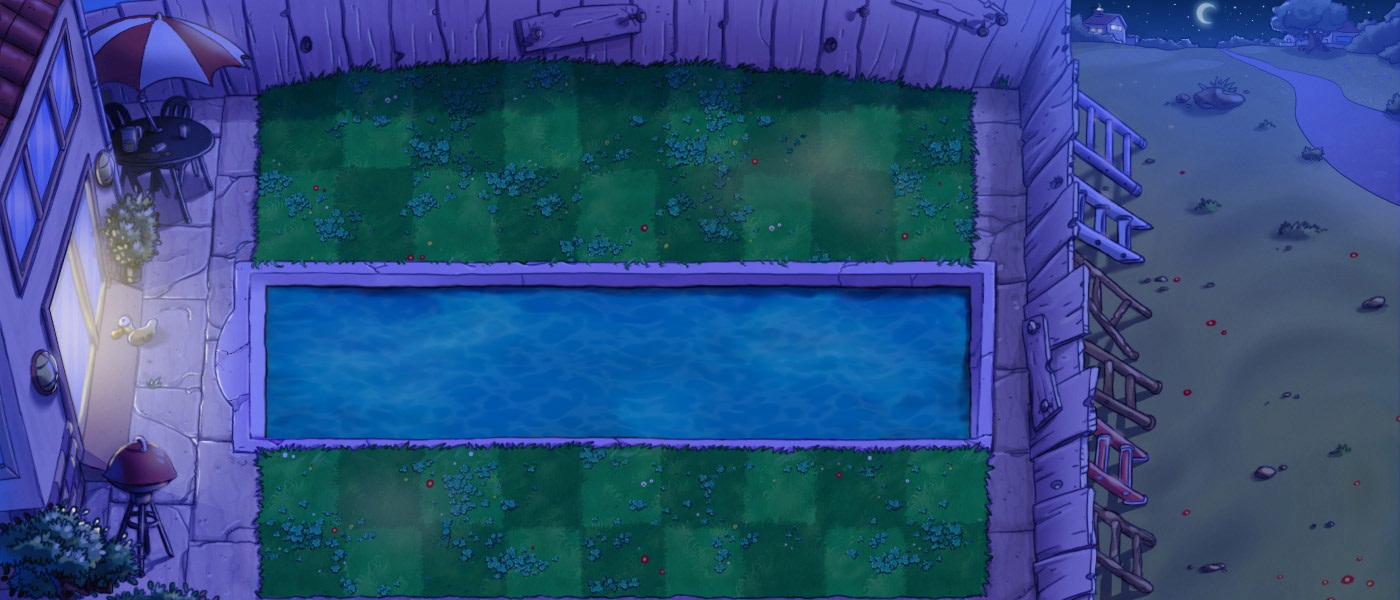 Thầy cô điền câu hỏi vào đây
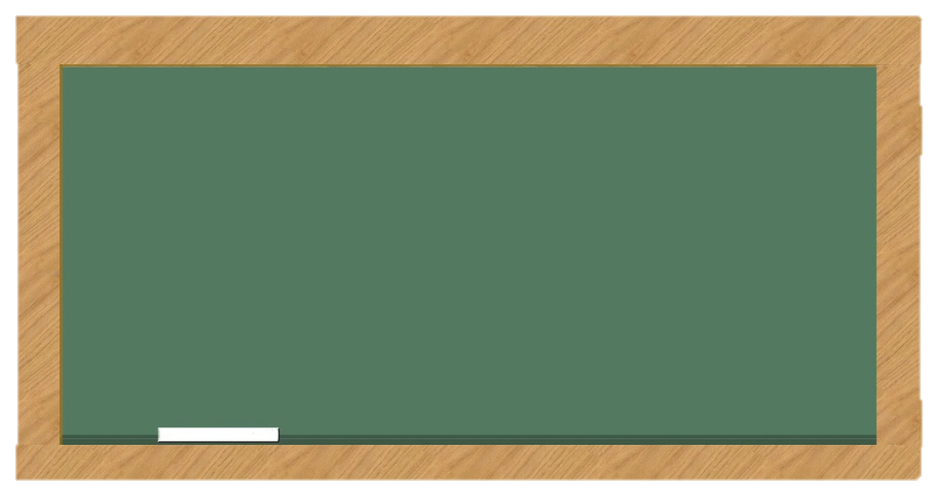 Thầy cô điền 
câu trả lời vào đây
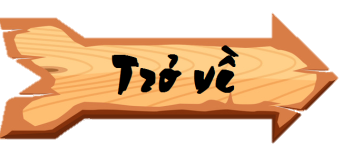